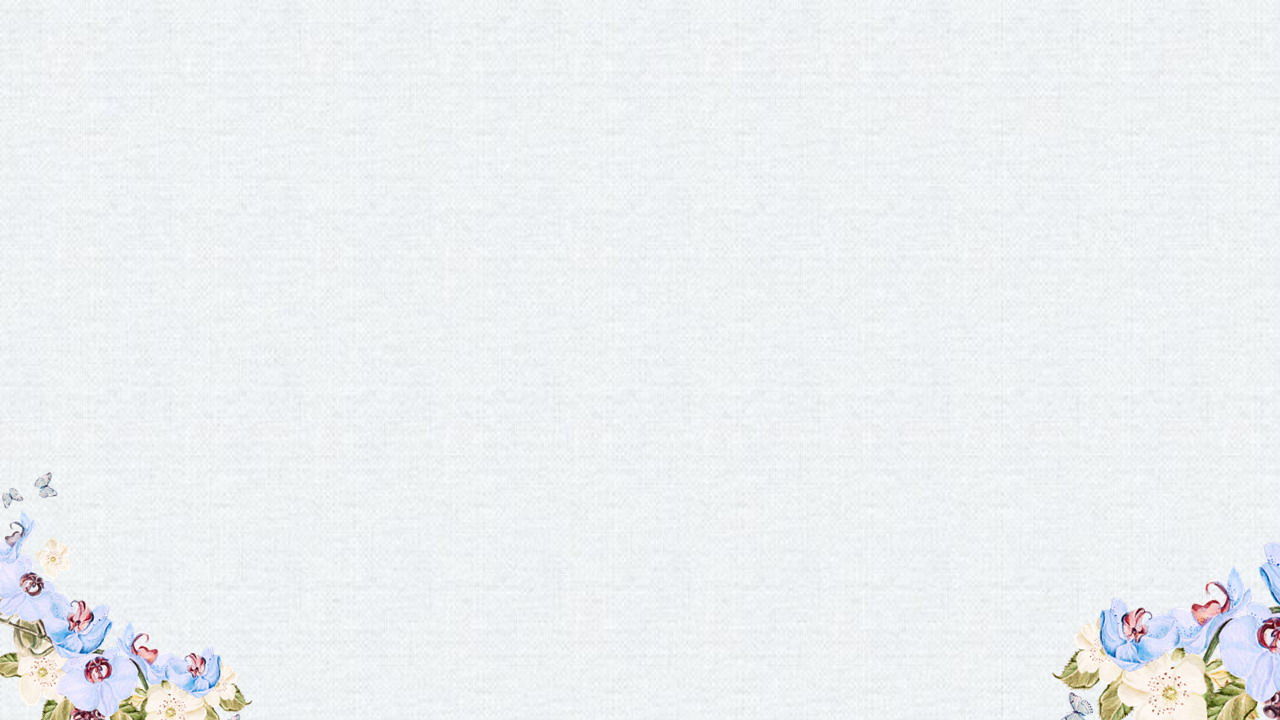 欢迎李金蛟老师莅临指导！
市十四五备案课题
《高中数学HPM案例的二次开发和实践研究》
《促进深度学习的高中数学课堂留白教学设计的研究与实践》
                                      开题汇报                          2021.6.24
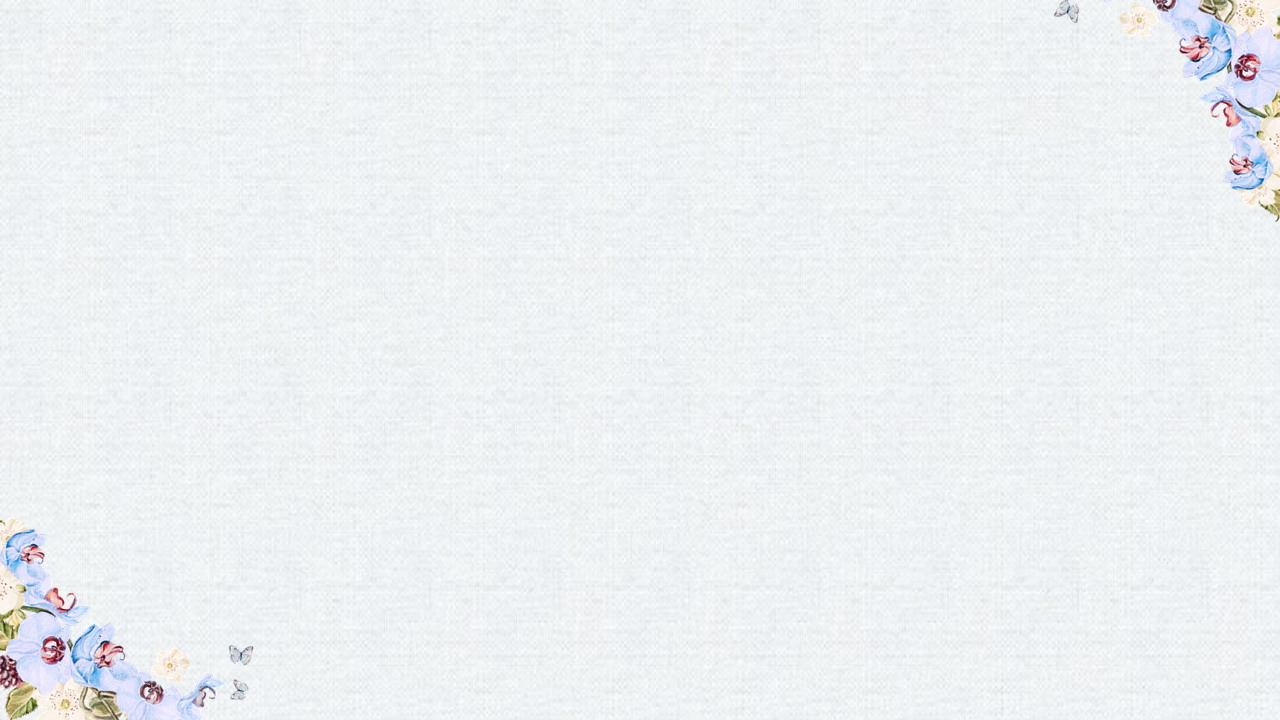 高中数学HPM案例的二次开发和实践研究
开题汇报
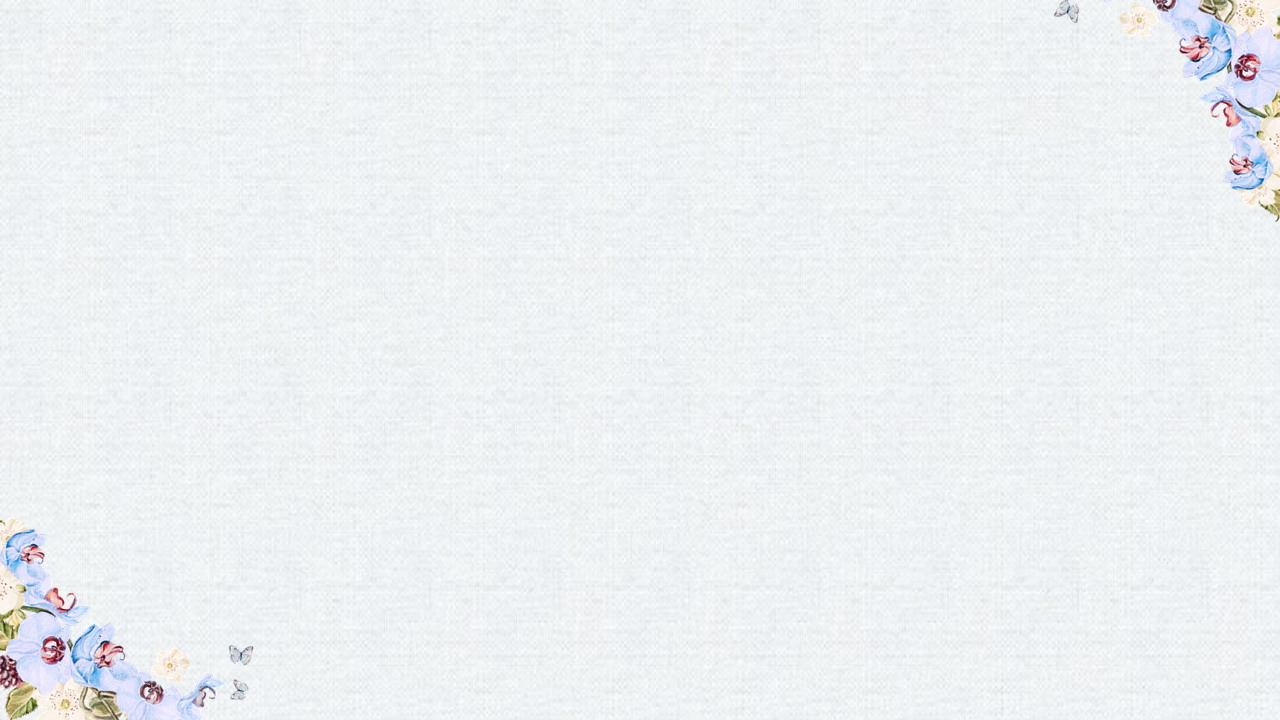 （一）课题的核心概念及其界定

（二）国内外同一研究领域现状与   研究的价值

（三）研究目标

（四）研究内容
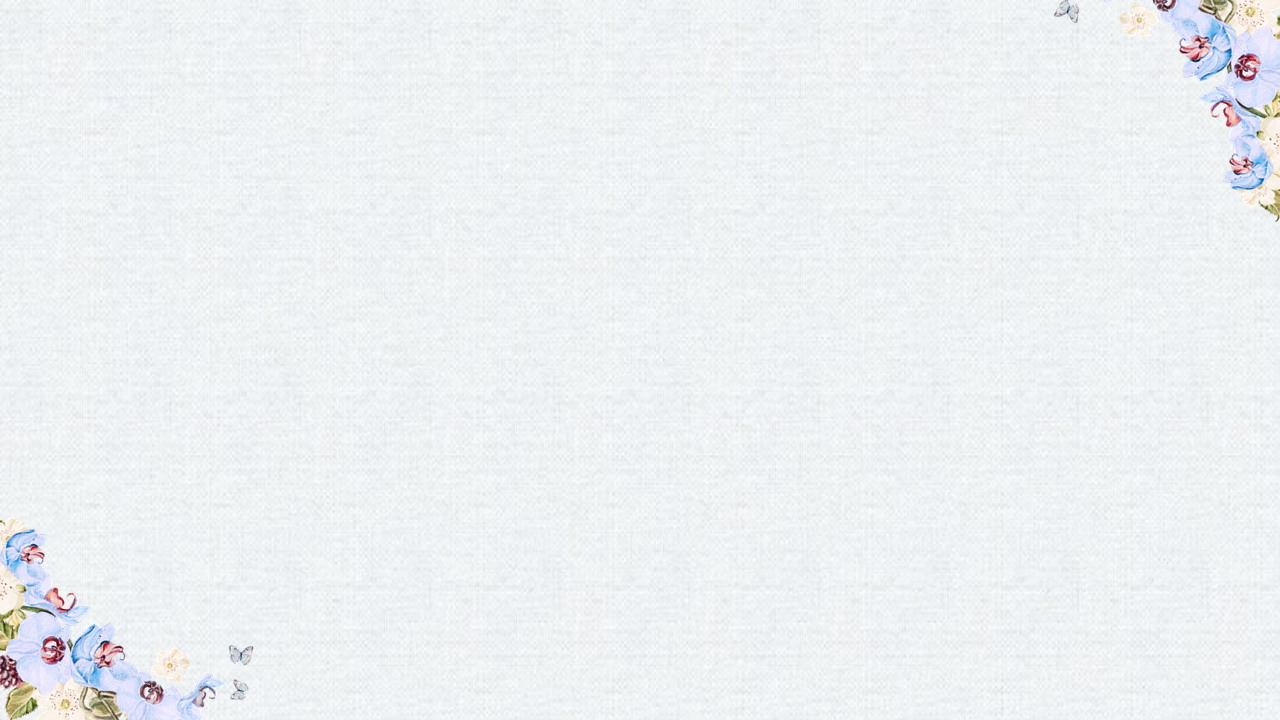 （五）研究方法

（六）实施步骤

（七）主要观点与可能的创新之处

（八）课题研究的可行性分析
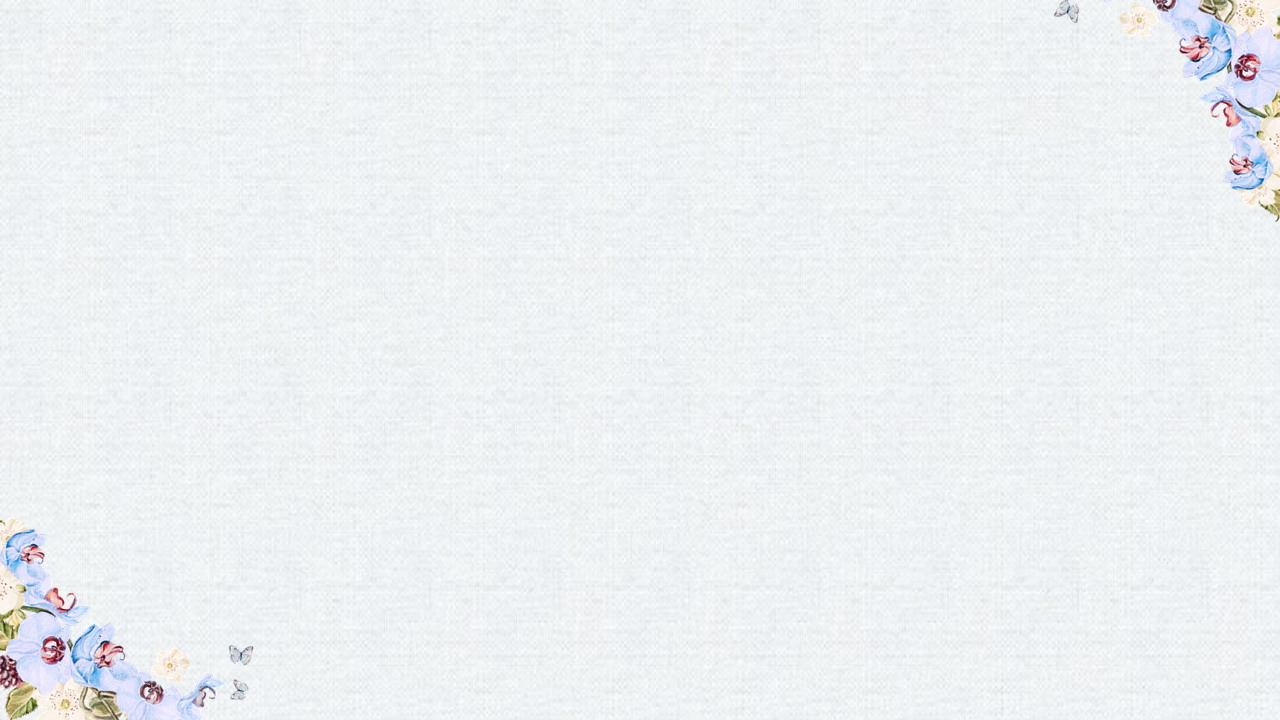 一、课题研究设计与论证
（一）课题的核心概念及其界定
1、HPM
   
2、HPM教学案例

3、二次开发
   
4、HPM教学案例的二次开发
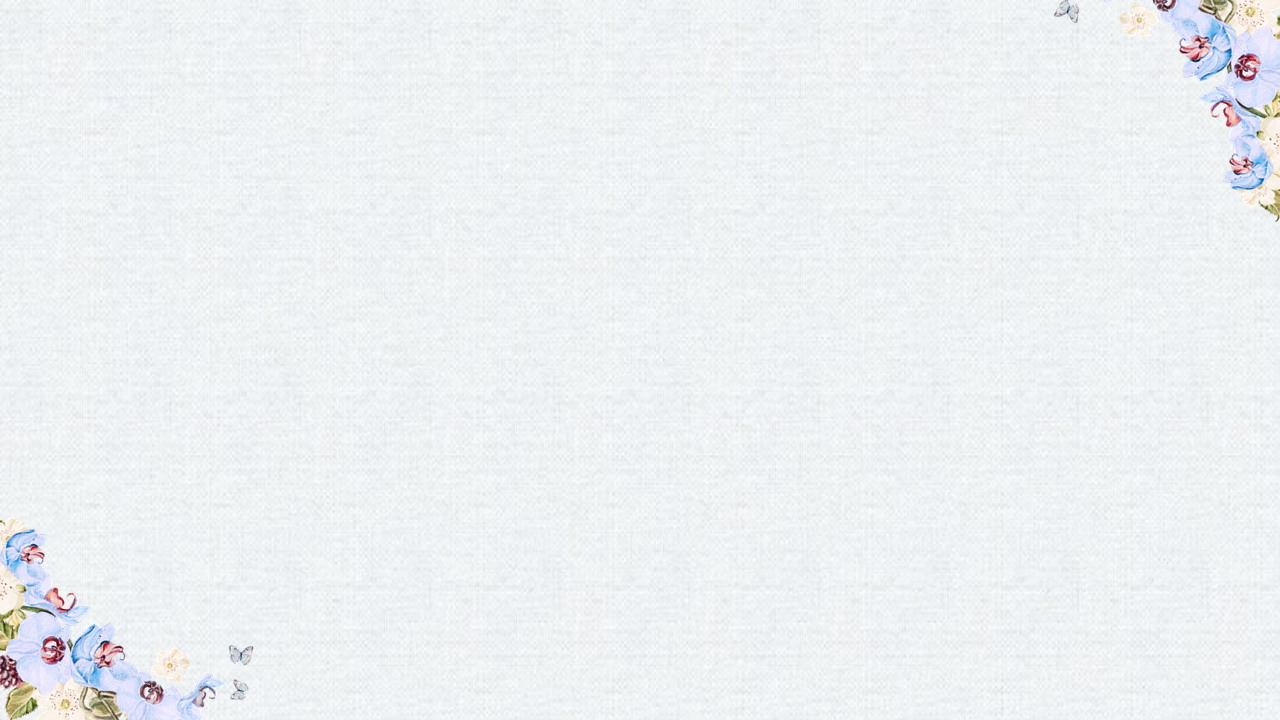 （二）国内外同一研究领域现状与研究的价值
大陆：
1.数学史家钱宝琮先生（1892-1974）于20世纪20年代相继在南开大学、浙江大学、华东师范大学开设数学史课程。
2.1998年，张奠宙教授飞赴马赛参加了HPM会议。
3.华东师范大学汪晓勤教授团队具体探讨了HPM的历史渊源、研究内容和方法，以及有关HPM的一些案例。
4.2004年，西北大学举办第一届全国数学史与数学教育会议，此后一直到2020年，共举办了十届。
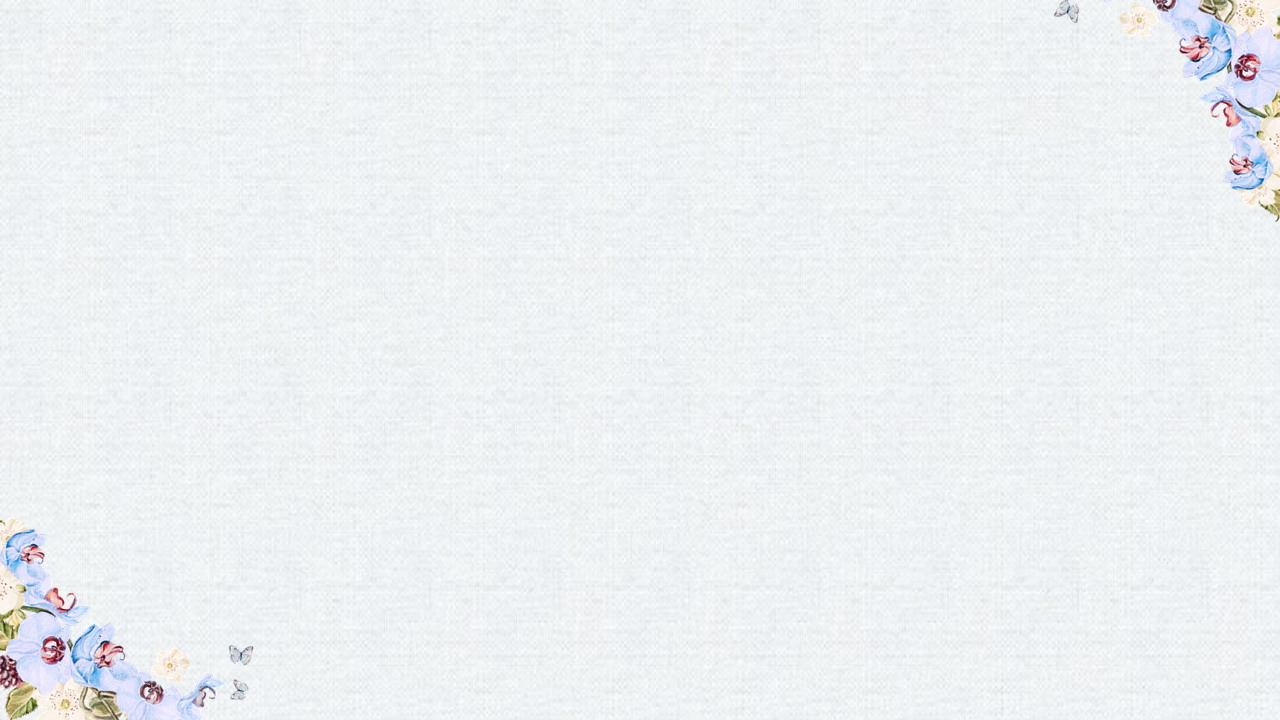 国外：1972年，琼斯，罗杰斯等组建“数学史与数学教学之关系国际研究小组”，标志着数学史与数学教育之关系作为一个学术研究领域的诞生。。
1991年，英国数学史家福韦尔基于已有的研究文献，总结了数学史15种教育价值。
2000年，扎纳基斯和阿卡维总结了数学史对丰富教师知识储备的重要意义。
2004年，美国数学史家卡茨带领团队编写了《用于数学教学的历史模块》一书，供数学教师使用。
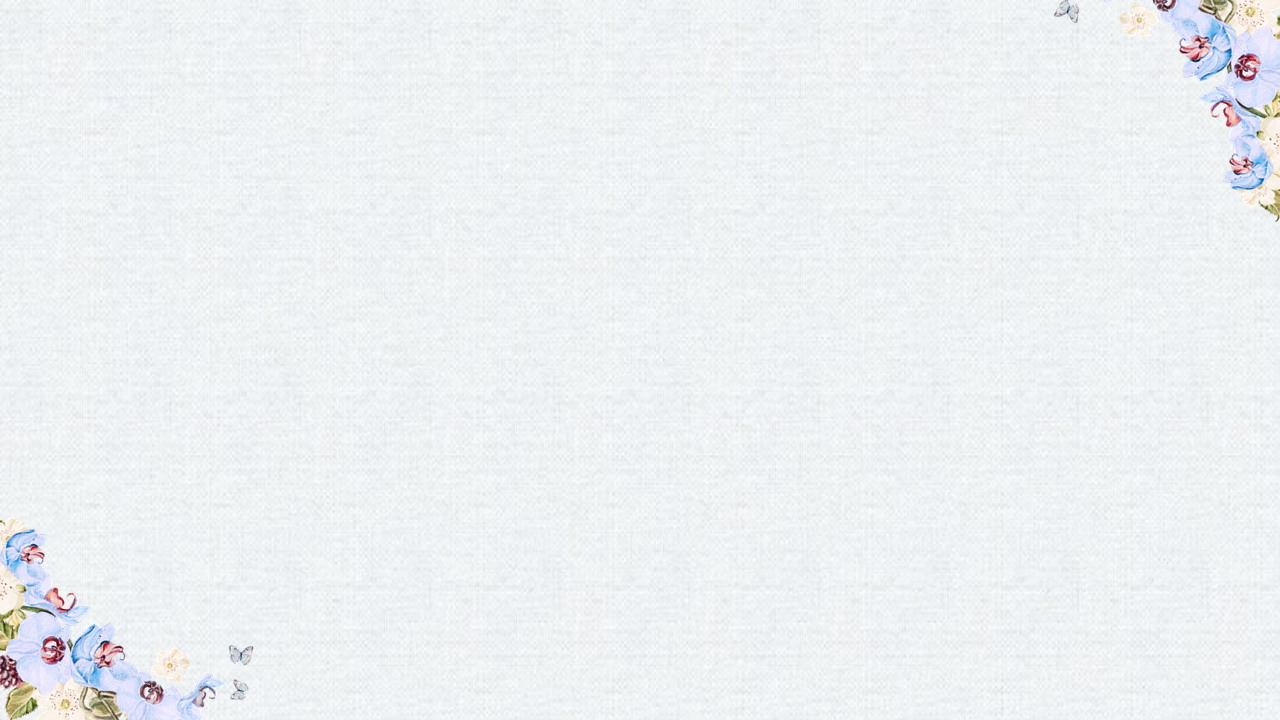 研究价值：
1、HPM研究表明，数学史对于学生的数学学习和教师的专业发展都有着重要的促进作用。

2、与我国数学课程目标具有密切的对应关系。

3、数学史不仅有助于发展和完善教师的MKT（面向教学的数学知识），而且在很多情况下就是教师MKT不可或缺的一部分。
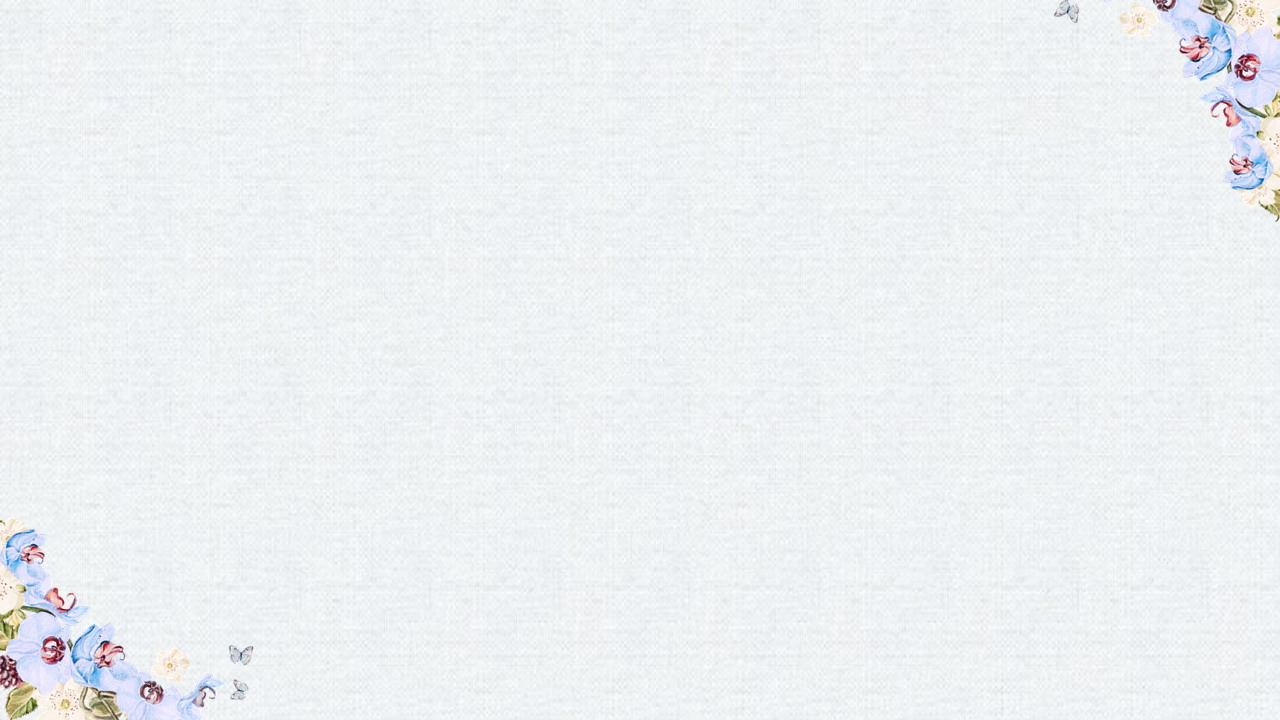 4、通过学习已经开发出来的教学案例，进行二次开发。其好处有：
（1）减少了寻找和研究史料的成本，同时还充分保证了史料的适切性，降低了准入门槛。
（2）团队成员大都是工作5年以上的有经验的成熟教师，对于案例中的教学设计的部分，能做到独立判断而不盲从照搬。
（3）基于第一点和第二点，本研究能够让学生提高数学学习的兴趣，扩大视野，以更全面，更客观，更丰富方式参与到数学学习中来。
（4）通过研究、实践和总结，不仅可以为广大一线教师的后续学习和实践提供对照组，做出更精准的选择和判断。同时，也能积累一批教学案例资源，为后续的更深入研究打下基础。
（5）为校本课程提供丰富的课程资源。
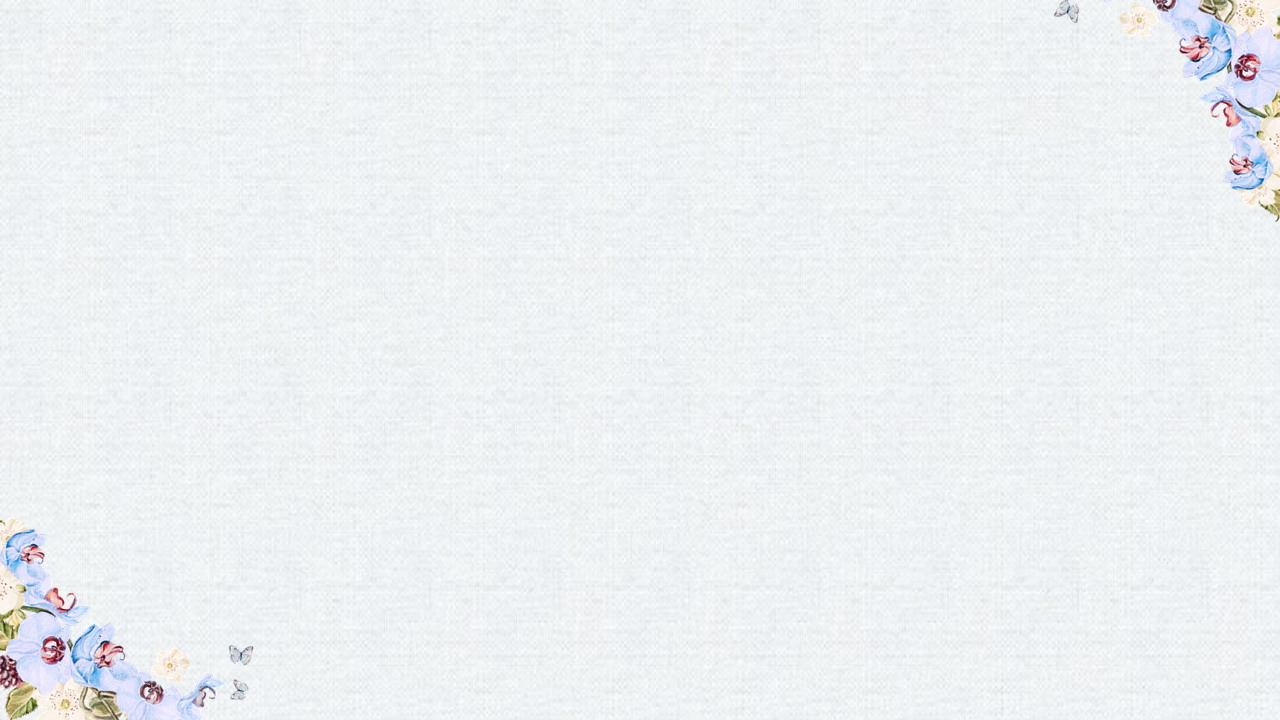 （三）研究目标
1、深度攫取HPM案例中的史料价值，完成基于本校学生实际情况的史料解构和意义提取。

2、多元开发已有案例，同课异构，同构异课，找到史料使用的一般性方法范式。提供一些有参考价值的二次开发案例，形成对照组。

3、提供校本课程的课程资源，多角度开发史料，提升史料价值。
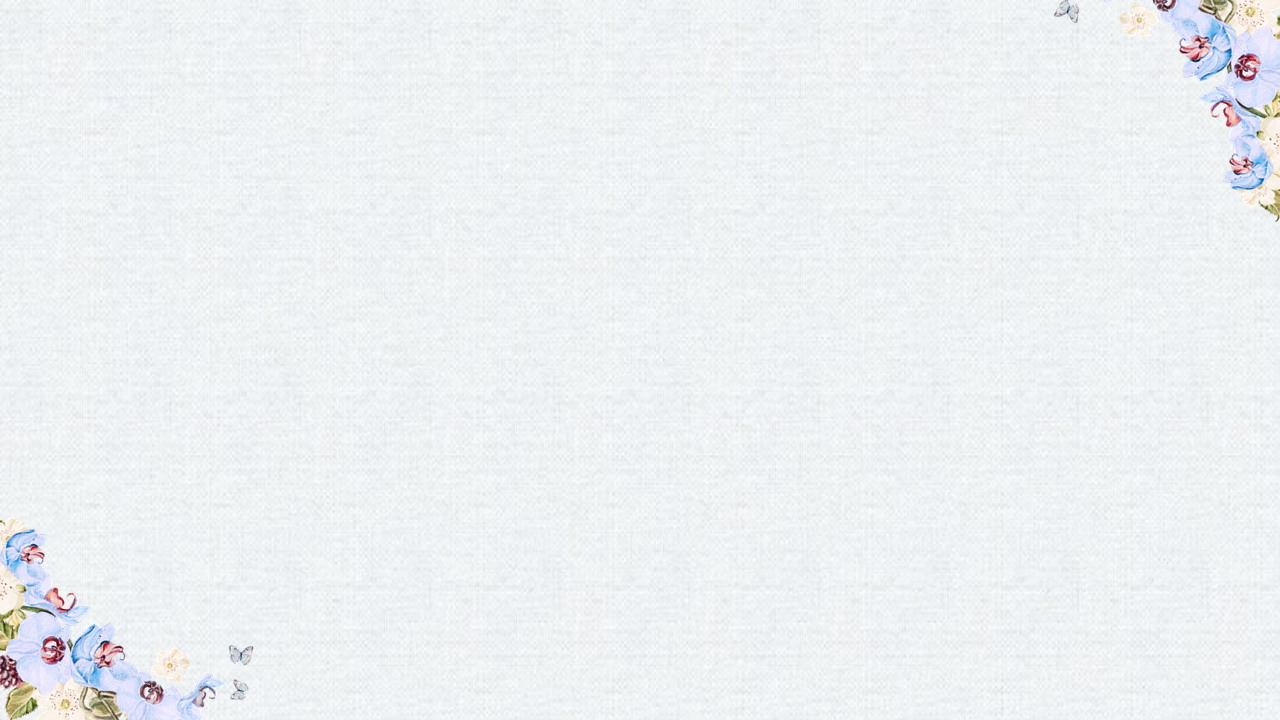 （四）研究内容
1、 HPM史料精读。
2、 HPM案例分析。
3、二次开发的实践研究。
   基于前述1和2，给出适合本校学生的HPM教学案例并进行实践。主要内容有:
（1）已有课例中的优点能否在实践中复现。
（2）对比分析对于史料的不用运用方式其效果如何（同课异构）。
4、校本课程资源积累。
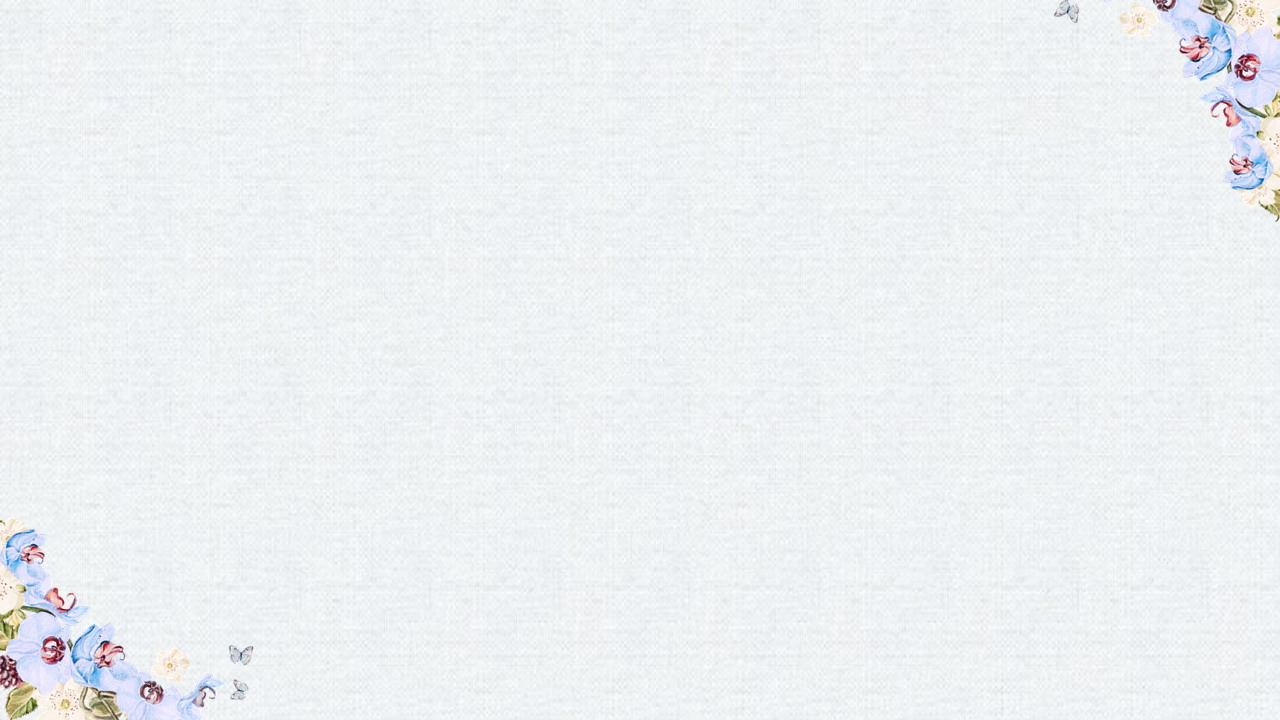 （五）研究方法
1、文献研究法

2、案例研究法

3、问卷调查法

4、归纳提炼法
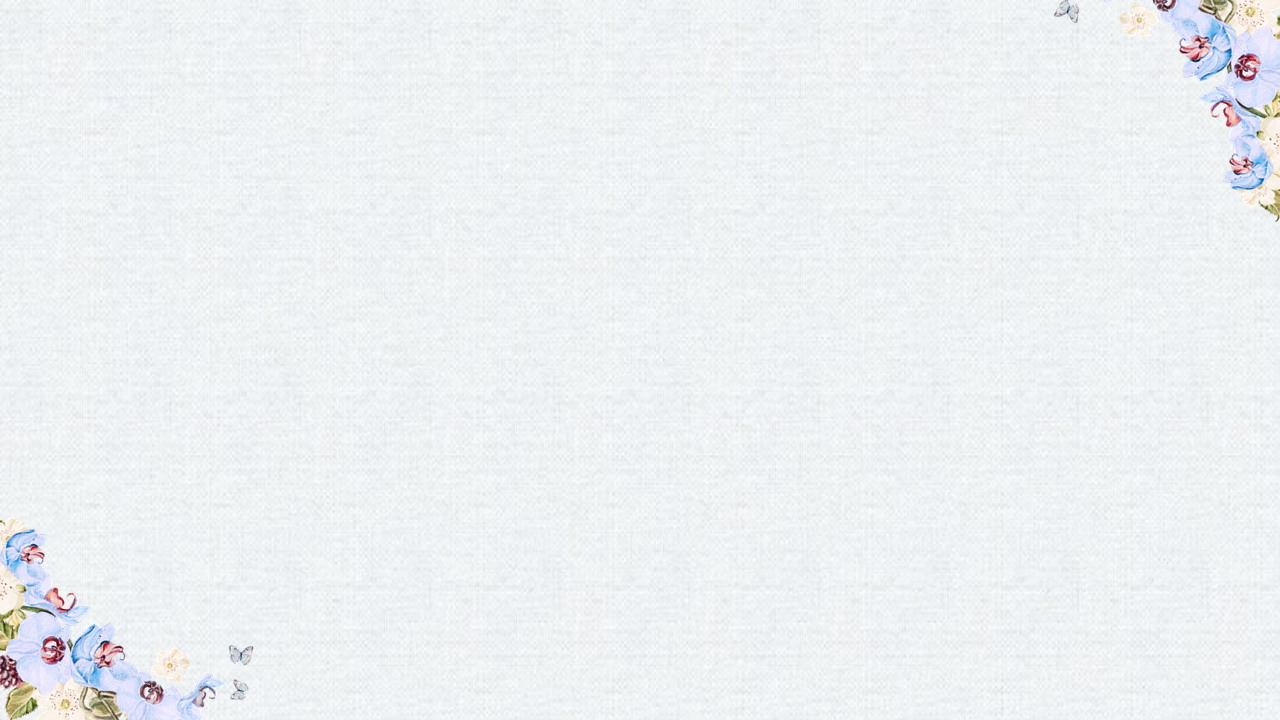 （六）实施步骤
1、收集案例以及相关史料。
2、学习案例和史料，对案例中的史料部分进行精读，精学，精研。要形成相应的文本资源。
3、将史料与老的教学设计进行对比设计，给出二次开发的新案例。
4、实践新案例，总结反思新案例的成功与不足。
5、总结上述研究中可以抽象出一般理论的部分，形成理论成果；反思失败和不足的部分，为以后的研究做好资源储备。
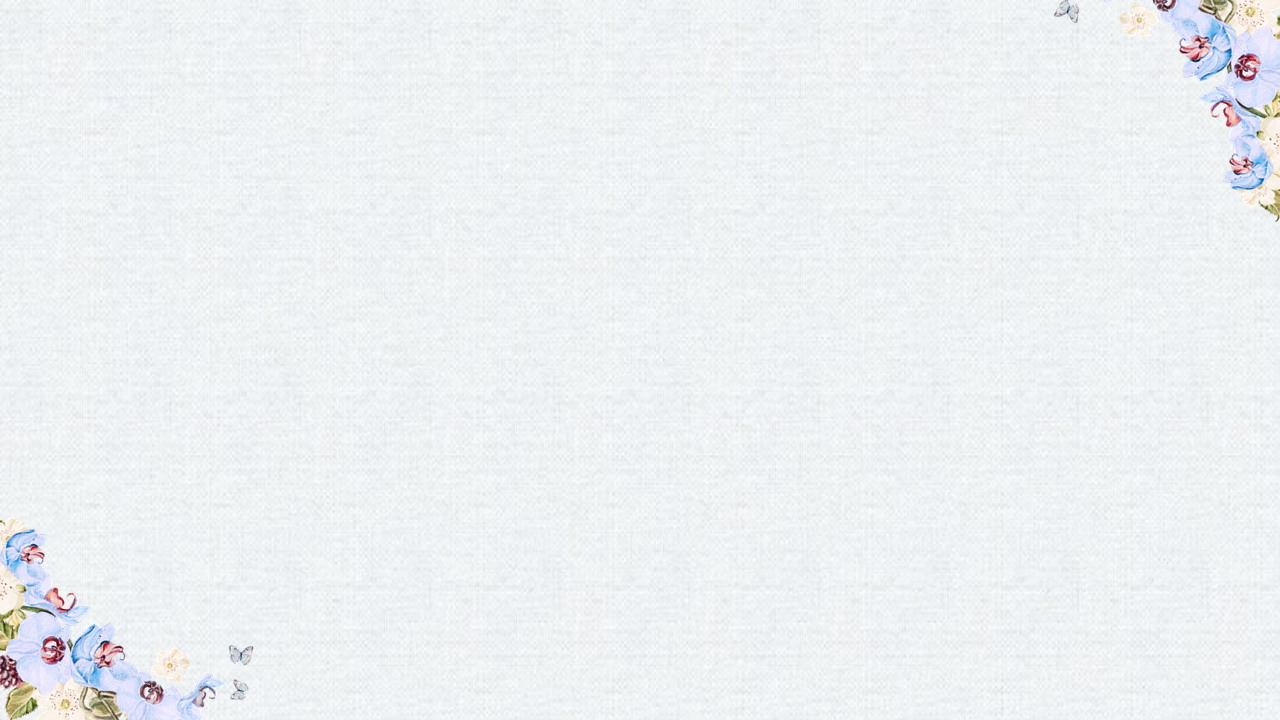 （七）主要观点与可能的创新之处
1、主要观点
（1）数学史融入数学教学的实践和案例开发是HPM研究的重要方向之一。
（2） HPM有助于发展和完善教师的MKT，而学习、研究、开发HPM课例则是一线教师学习HPM的最有效、最有利方式。
（3）对于HPM案例的二次开发，在实践中找到本校学生这个细分领域内的最恰当，最合适的HPM课例。
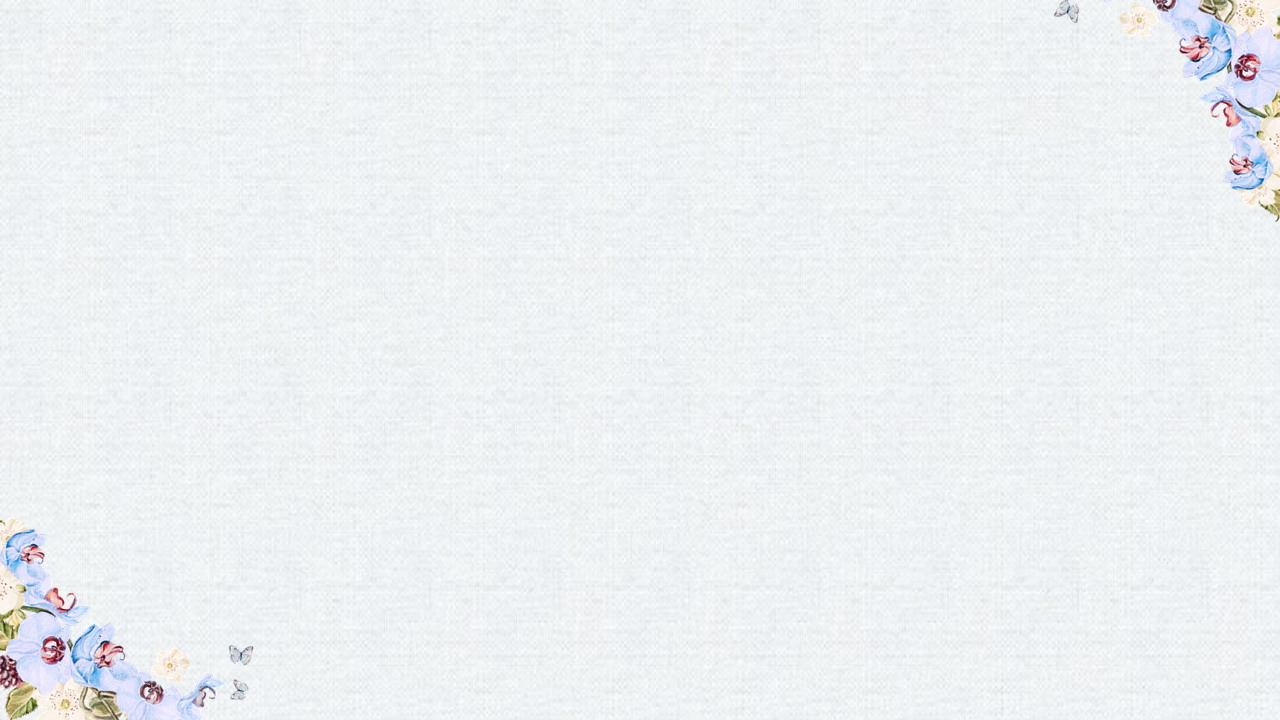 2 、可能的创新之处
（1）对史料的学习、解读和使用方式不是唯一的，教学设计的结构不是唯一的，更重要的是，我们的教学主体——学生，不是一成不变的。在面对不同类型，不同层次的学生群体，在面对不同功能，不同主题的课型要求，在课程资源的收集、积累和改进上，对HPM案例的二次开发，都可以大有作为。
（2）通过对案例的二次开发，实践者可以更深刻的认识到史料的数学价值和育人价值，能够对史料的解读和使用更加得心应手，史料和教学设计是HPM案例中互为因果、一体两面的两个部分，共同构造了HPM案例的生态结构，这是HPM案例学习者必须要认识和践行的。
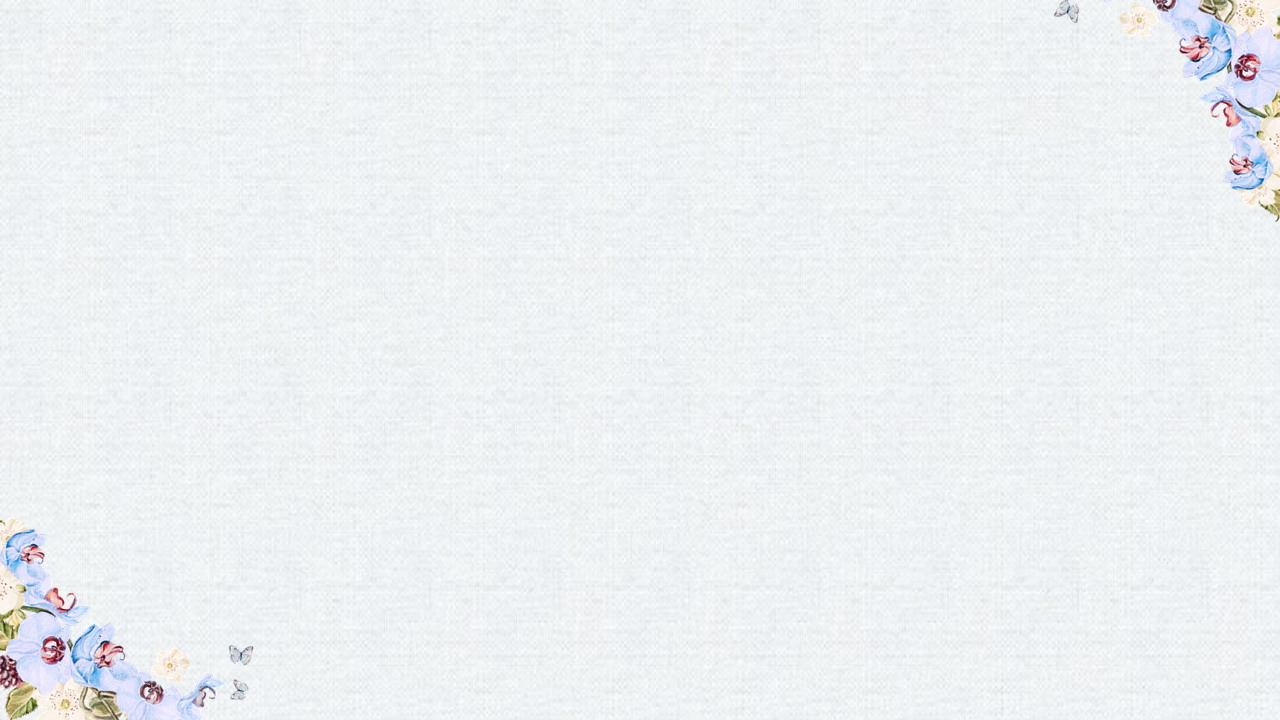 （八）课题研究的可行性分析
研究队伍：

研究基础：

保障条件：
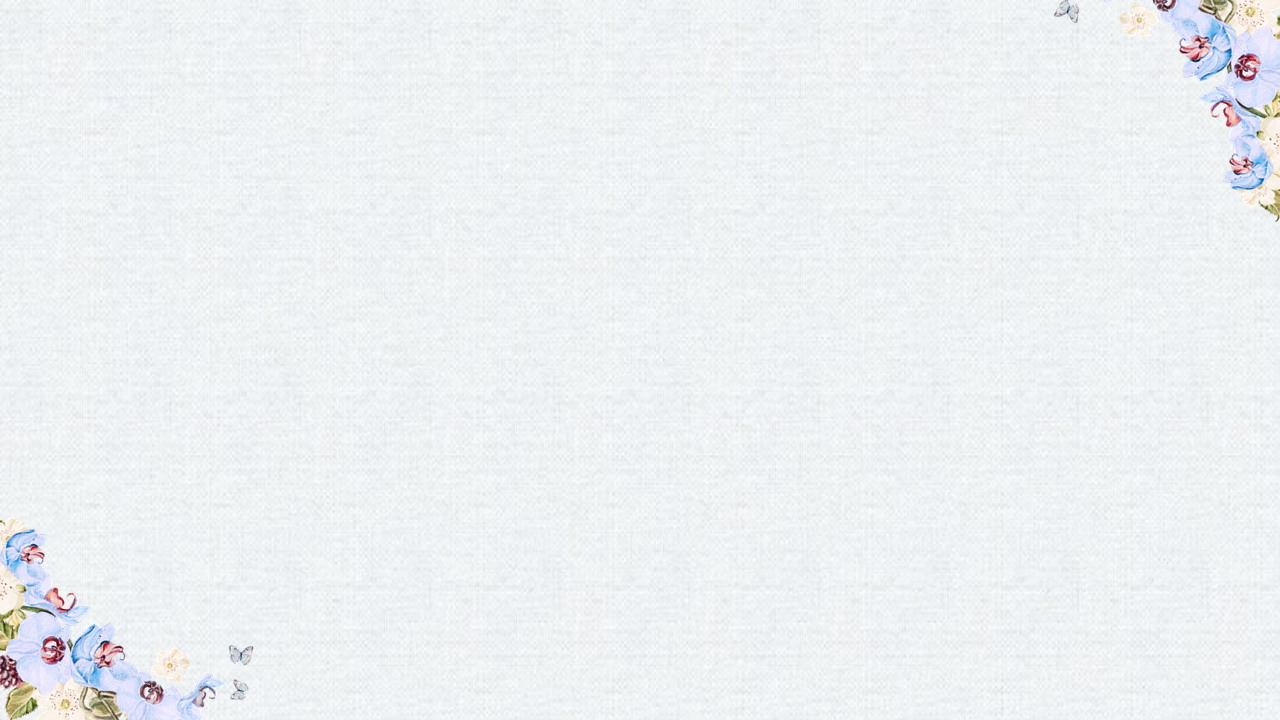 感谢聆听！